MDA 2.0
UX1
funkce + vzhled + příbuznost + příběh =
UX1 = User experience (zkušenost uživatele)
Microsoft
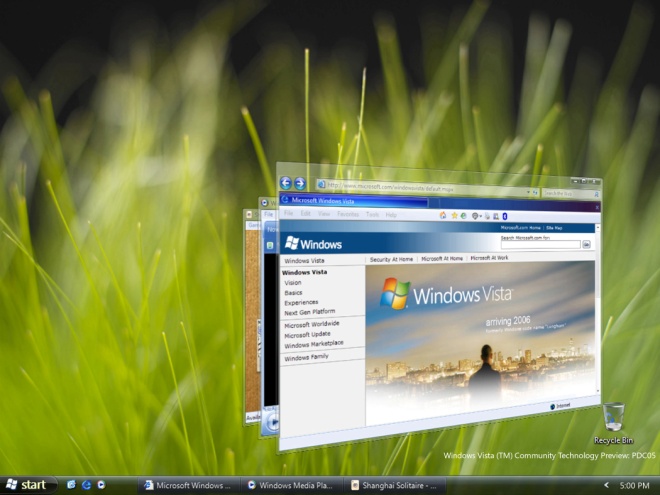 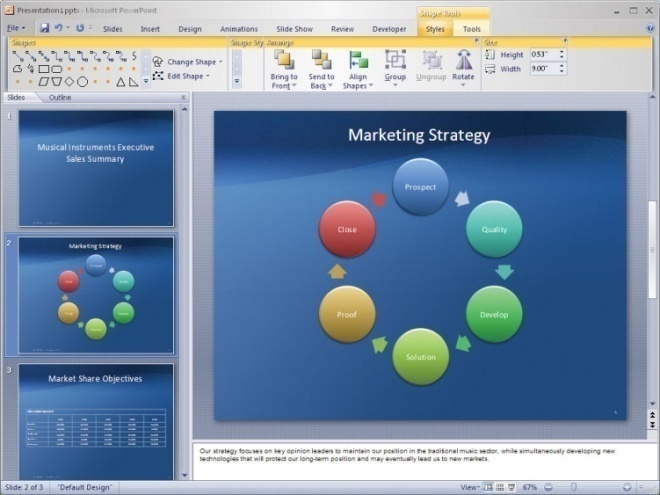 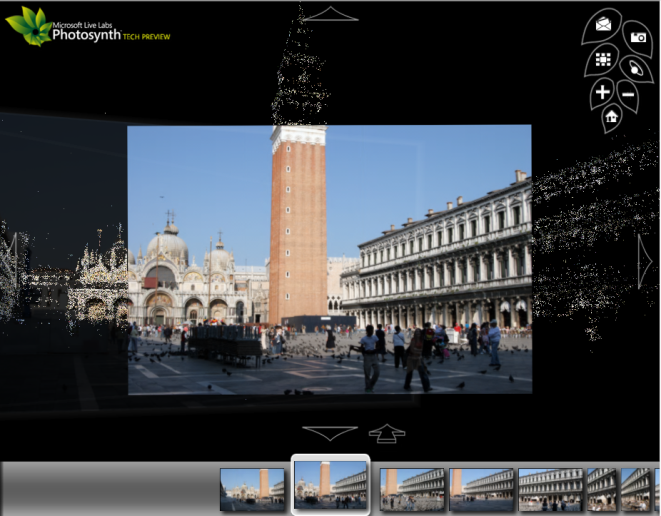 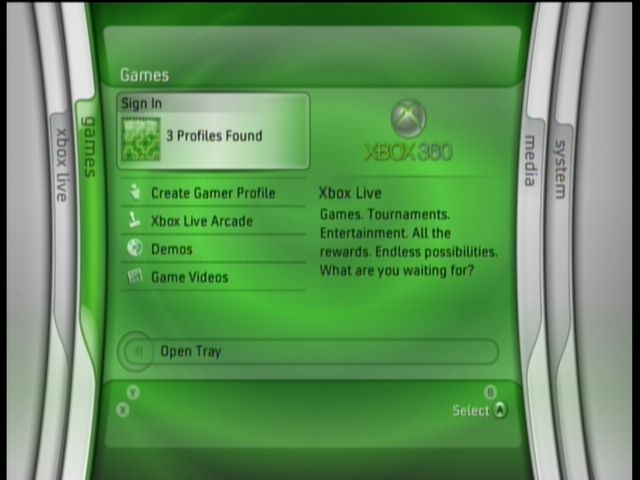 [Speaker Notes: Microsoft has made vast strides in our approach to user experience.  The evolution of the operating system and productivity tools are not simply software advancements, they’re experience advancements, and the investment in other areas (photography, gaming) helps to further clarify our UX ideals.  Each product certainly contains its’ own design goals, but the ultimate result is a more consistent and pleasant design.]
Designer vs Developer
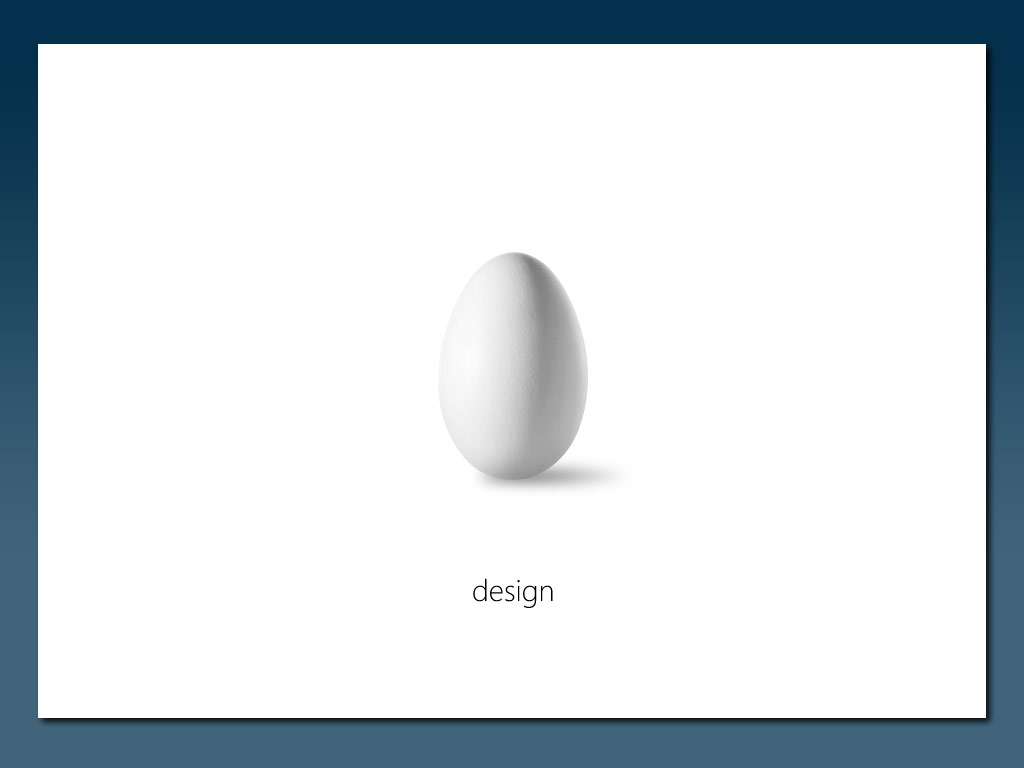 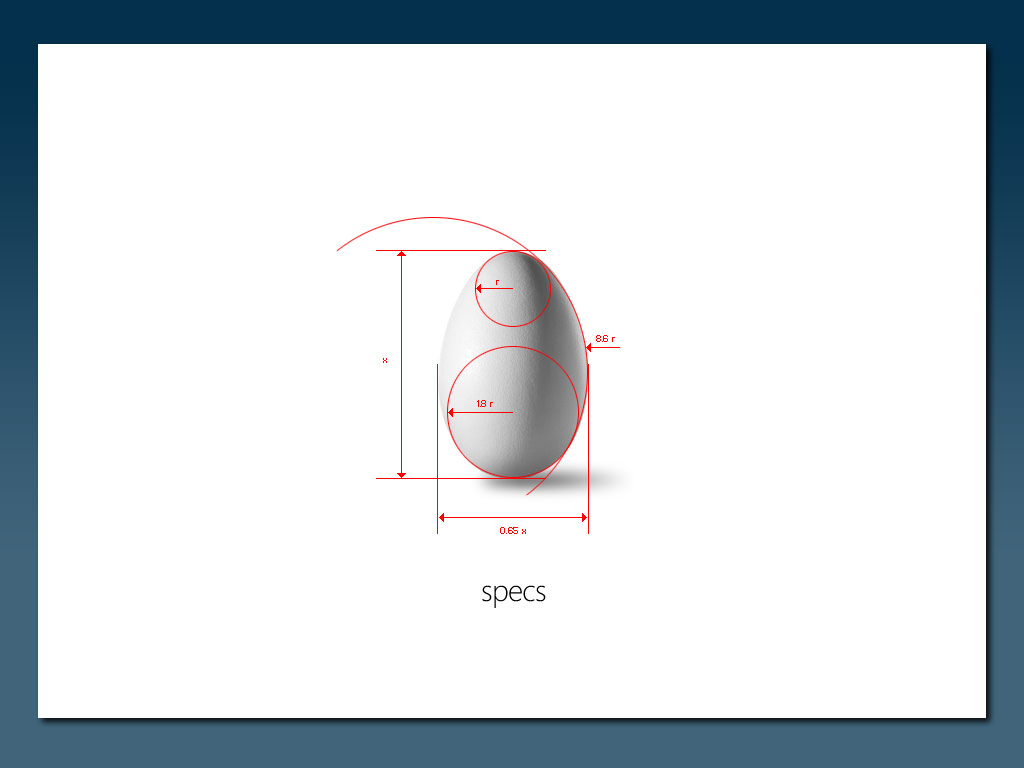 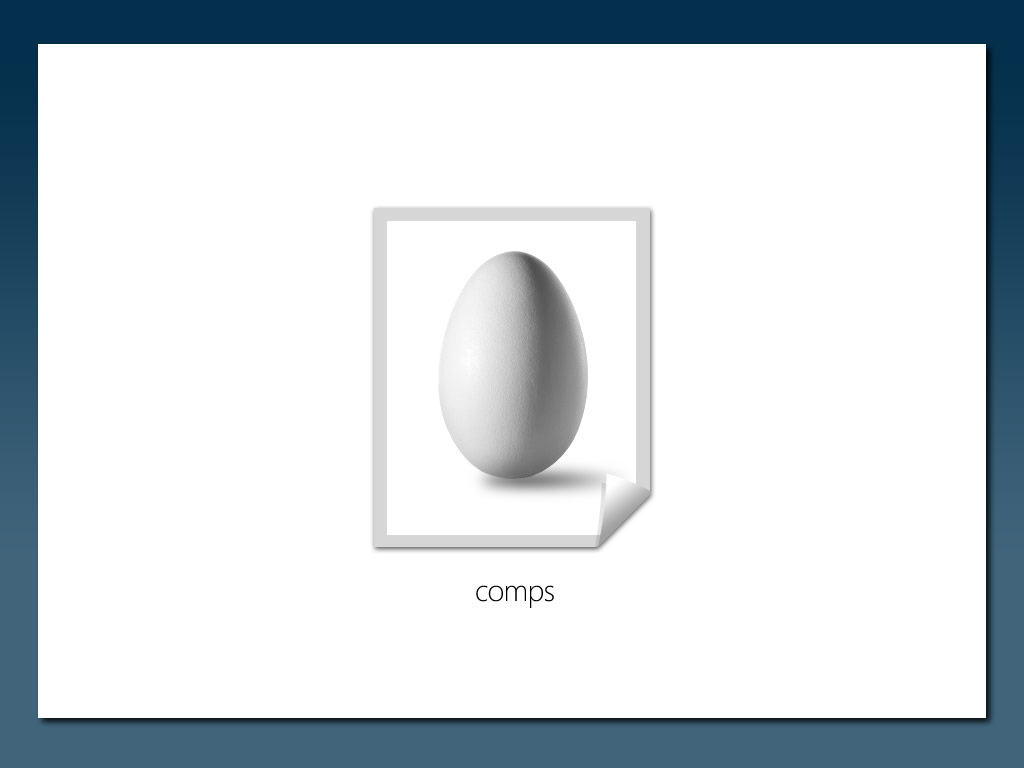 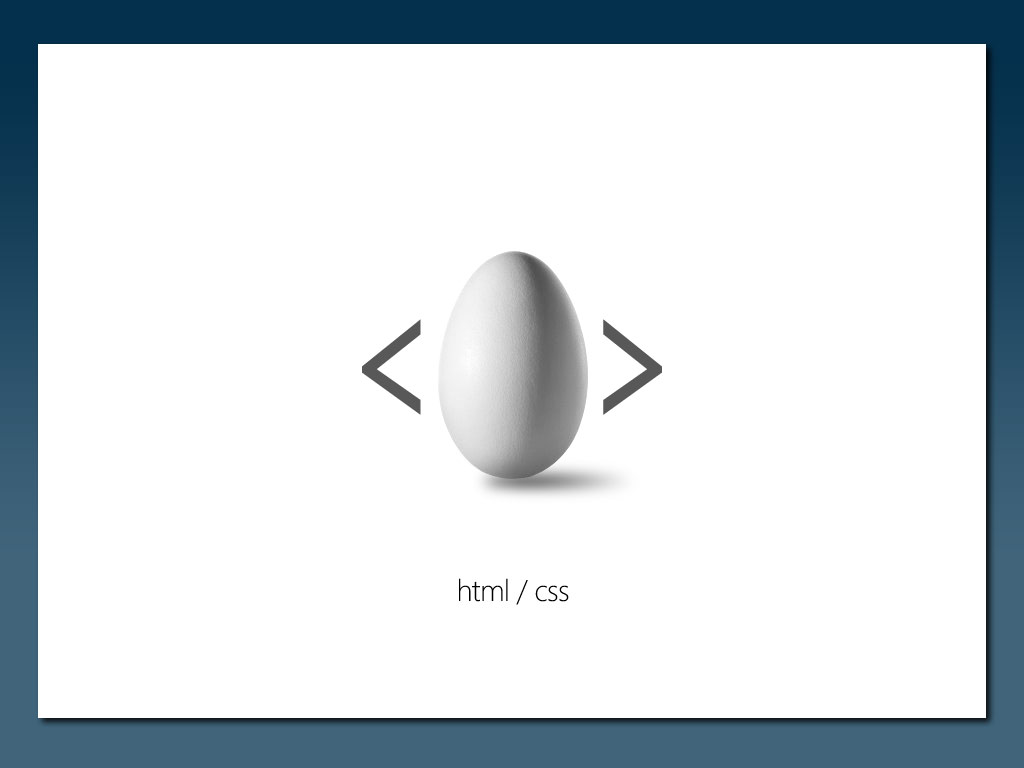 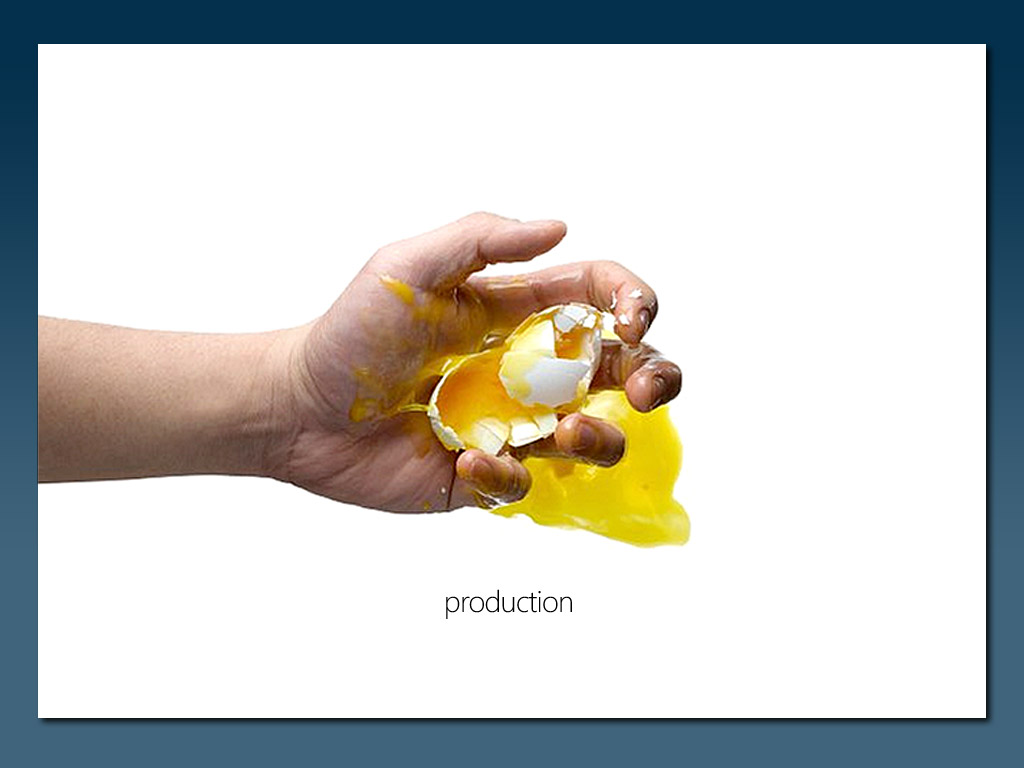 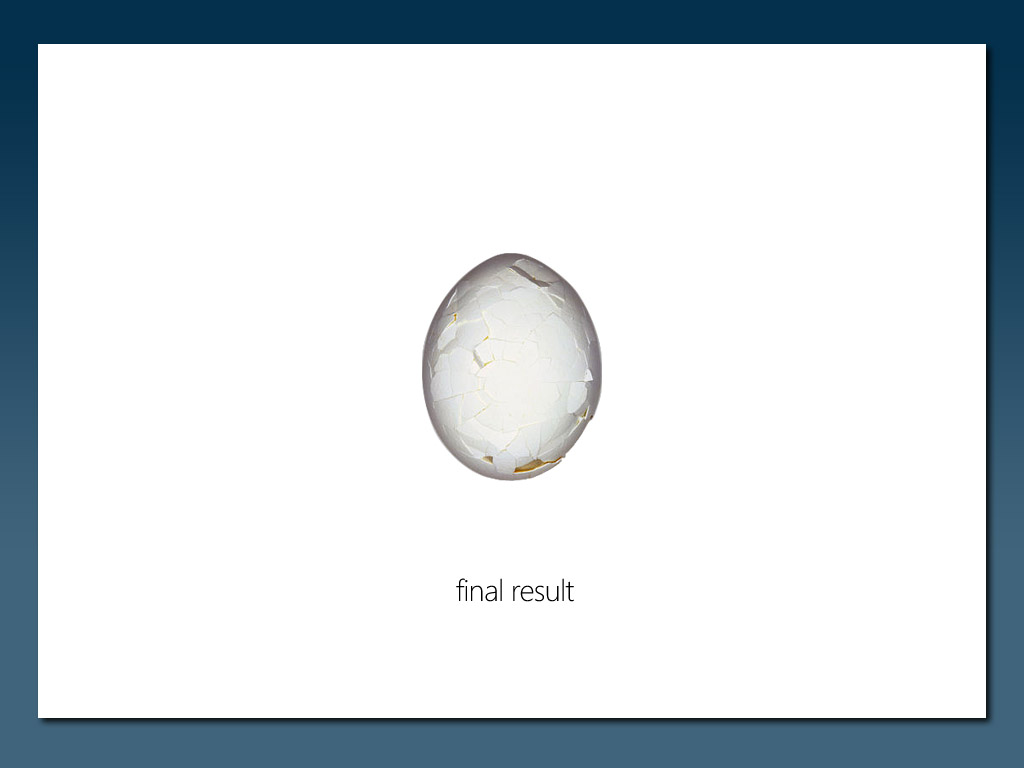 =
[Speaker Notes: Optional slide]
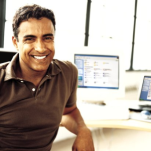 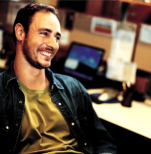 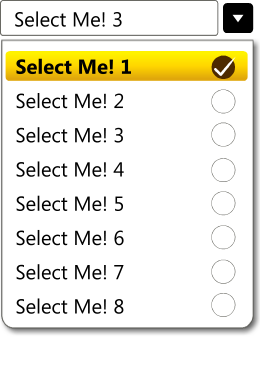 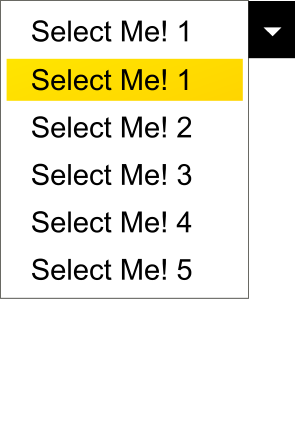 Paper
JPG / TIFF
PSD
PPT
MOV / WMV
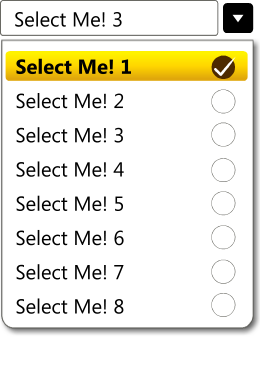 C++
C#
VB.NET
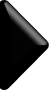 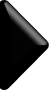 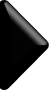 XAML
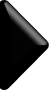 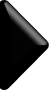 XHTML
CSS / XSLT
XML
ASP.NET
Javascript
AJAX
Non Standards
‘Dirty Code’
Mockups
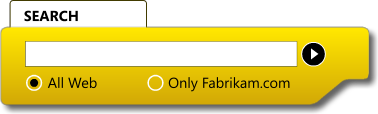 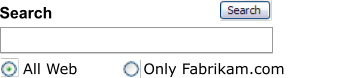 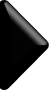 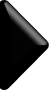 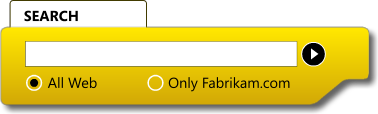 Propojení Designera & Developera
Designer
   Expression
Developer
   Visual Studio
WPF
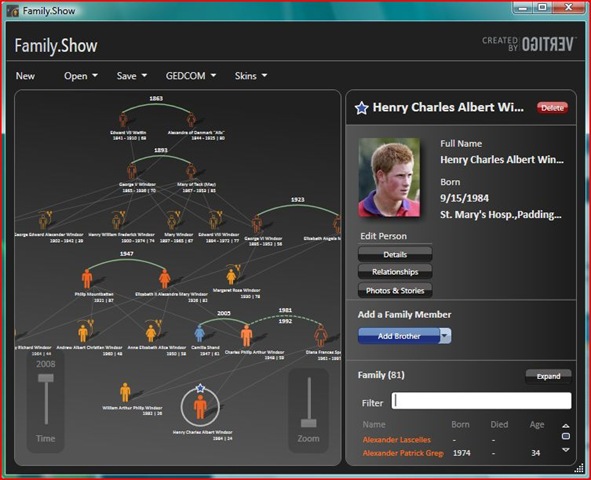 6
Silverlight
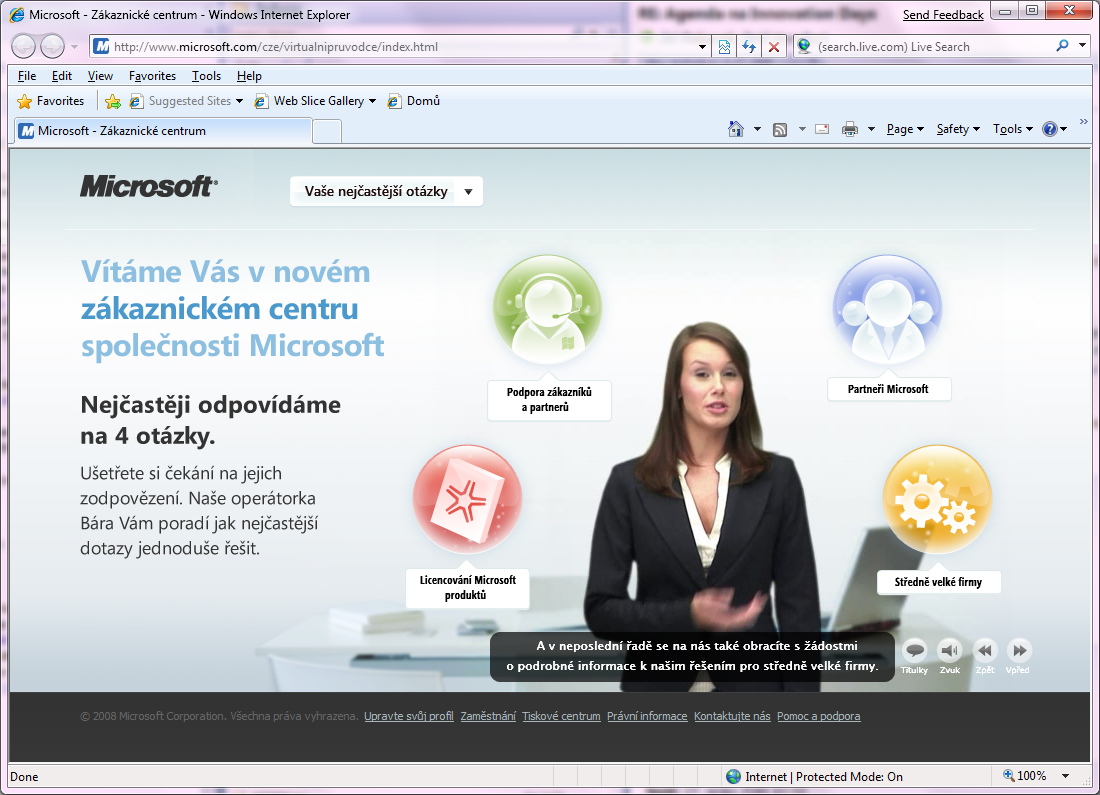 7
Surface
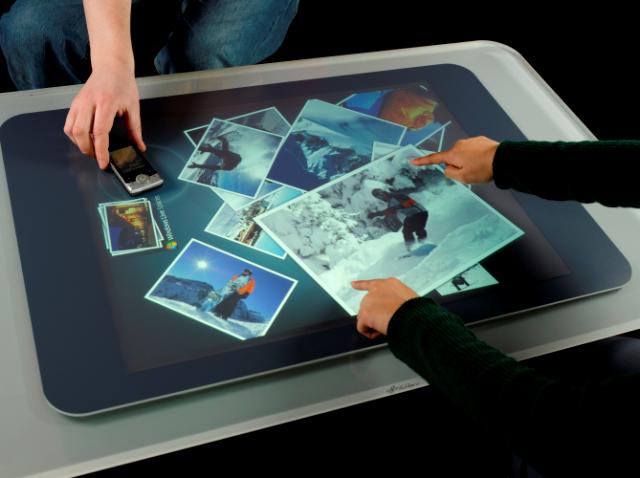 8